SİVAS  İL MİLLİ EĞİTİM MÜDÜRLÜĞÜ
Mesleki ve Teknik Eğitim Şubesi
Aralık 2017
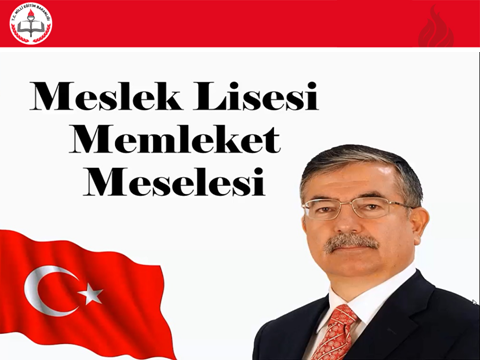 MİLLÎ EĞİTİM BAKANLIĞI 
MESLEKİ VE TEKNİK EĞİTİM GENEL MÜDÜRLÜĞÜNE BAĞLI
OKUL VE KURUMLARIN PERFORMANS DEĞERLENDİRME 
ÇALIŞMALARI

ARALIK-2017
MESLEKİ VE TEKNİK EĞİTİM  ŞUBESİ
PERFORMANS GÖSTERGELERİNİN PUANLANMASI
Göstergenin tamamen gerçekleştiğine kanaat getirilmişse karşısındaki puan değeri ile,
Göstergenin eksiklikler olmakla birlikte tamamına yakını gerçekleştiği düşünülüyorsa karşısındaki puanın yaklaşık %70-%75’ine tekabül eden puan ile,
Göstergenin yarı yarıya gerçekleştiği düşünülüyorsa karşısında gösterilen puan değerinin yarısı ile,
Göstergenin kısmen gerçekleştiği düşünülüyorsa karşısındaki puanın yaklaşık %25-%30’una tekabül eden puan ile,
Göstergenin hiç gerçekleşmediği düşünülüyorsa 0 (sıfır) puan ile değerlendirilecektir.
SİVAS MİLLİ EĞİTİM MÜDÜRLÜĞÜ
MESLEKİ VE TEKNİK EĞİTİM  ŞUBESİ
GENEL AÇIKLAMALAR
Okul binasının tarihi nitelikte olması, yeni açılmış olması nedeniyle okul kayıtlarında geçmiş yıllara ait veri olmaması, okulda eğitimi yapılan meslek alanlarının, atölye ve laboratuvarların özelliği, ihtiyaç olmaması nedeniyle bazı birimlerin (örneğin pansiyon) olmaması vb. okul müdürlüğünün inisiyatifi dışında kalan mücbir sebeplerle bazı göstergelerin gerçekleşmesi mümkün bulunmuyorsa, 
        Bu tür göstergelerin gerçekleştiği varsayılarak karşısında belirtilen puan ile değerlendirme yapılacaktır
SİVAS MİLLİ EĞİTİM MÜDÜRLÜĞÜ
MESLEKİ VE TEKNİK EĞİTİM  ŞUBESİ
“Eğitim-öğretim ortamları” temasına ait performans göstergelerinin değerlendirilmesinde komisyonun okulda inceleme yaptığı tarihteki mevcut durum dikkate alınacaktır.

“Rehberlik çalışmaları” temasına ait performans göstergeleri bir önceki eğitim-öğretim yılında gerçekleştirilen çalışmalar ile içinde bulunulan eğitim-öğretim yılında gerçekleştirilen çalışmalar esas alınarak değerlendirilecektir
MESLEKİ VE TEKNİK EĞİTİM  ŞUBESİ
2.3, 2.4, 7.12, 7.13 kodlu performans göstergeleri mesleki eğitim merkezleri için değerlendirilmeyecek, boş bırakılacaktır.
     (2.3, 2.4, 7.12, 7.13 tablodaki performans göstergelerini ifade etmektedir. ) 
  3.7, 7.7 ve 7.8 kodlu performans göstergeleri mesleki ve teknik Anadolu liseleri için değerlendirilmeyecektir.

 Performans değerlendirme formunda ve aşağıdaki tabloda bazı performans göstergelerinin değerlendirilmesinde son 3 eğitim-öğretim yılının dikkate alınacağı belirtilmiş olup, son üç eğitim-öğretim yılının tespitinde içinde bulunulan eğitim-öğretim yılı dâhil edilecektir
MESLEKİ VE TEKNİK EĞİTİM  ŞUBESİ
SİVAS MİLLİ EĞİTİM MÜDÜRLÜĞÜ
MESLEKİ VE TEKNİK EĞİTİM  ŞUBESİ
SİVAS MİLLİ EĞİTİM MÜDÜRLÜĞÜ
MESLEKİ VE TEKNİK EĞİTİM  ŞUBESİ
SİVAS MİLLİ EĞİTİM MÜDÜRLÜĞÜ
MESLEKİ VE TEKNİK EĞİTİM  ŞUBESİ
SİVAS MİLLİ EĞİTİM MÜDÜRLÜĞÜ
MESLEKİ VE TEKNİK EĞİTİM  ŞUBESİ
SİVAS MİLLİ EĞİTİM MÜDÜRLÜĞÜ
MESLEKİ VE TEKNİK EĞİTİM  ŞUBESİ
SİVAS MİLLİ EĞİTİM MÜDÜRLÜĞÜ
MESLEKİ VE TEKNİK EĞİTİM  ŞUBESİ
SİVAS MİLLİ EĞİTİM MÜDÜRLÜĞÜ
MESLEKİ VE TEKNİK EĞİTİM  ŞUBESİ
SİVAS MİLLİ EĞİTİM MÜDÜRLÜĞÜ
MESLEKİ VE TEKNİK EĞİTİM  ŞUBESİ
SİVAS MİLLİ EĞİTİM MÜDÜRLÜĞÜ
MESLEKİ VE TEKNİK EĞİTİM  ŞUBESİ
SİVAS MİLLİ EĞİTİM MÜDÜRLÜĞÜ
MESLEKİ VE TEKNİK EĞİTİM  ŞUBESİ
SİVAS MİLLİ EĞİTİM MÜDÜRLÜĞÜ
MESLEKİ VE TEKNİK EĞİTİM  ŞUBESİ
SİVAS MİLLİ EĞİTİM MÜDÜRLÜĞÜ
MESLEKİ VE TEKNİK EĞİTİM  ŞUBESİ
SİVAS MİLLİ EĞİTİM MÜDÜRLÜĞÜ
MESLEKİ VE TEKNİK EĞİTİM  ŞUBESİ
SİVAS MİLLİ EĞİTİM MÜDÜRLÜĞÜ
MESLEKİ VE TEKNİK EĞİTİM  ŞUBESİ
SİVAS MİLLİ EĞİTİM MÜDÜRLÜĞÜ
MESLEKİ VE TEKNİK EĞİTİM  ŞUBESİ
SİVAS MİLLİ EĞİTİM MÜDÜRLÜĞÜ
MESLEKİ VE TEKNİK EĞİTİM  ŞUBESİ
SİVAS MİLLİ EĞİTİM MÜDÜRLÜĞÜ
MESLEKİ VE TEKNİK EĞİTİM  ŞUBESİ
SİVAS MİLLİ EĞİTİM MÜDÜRLÜĞÜ
MESLEKİ VE TEKNİK EĞİTİM  ŞUBESİ
İletişim Bilgilerimiz:
Meslekî ve Teknik Eğitim Bölümü
	Telefon: 	3462284800-208
	Faksı:		 3462270639
	E-mail: 		meslekiegitim58@meb.gov.tr
SİVAS MİLLİ EĞİTİM MÜDÜRLÜĞÜ
SİVAS İL MİLLİ EĞİTİM MÜDÜRLÜĞÜ